Max Modderman
Les 6
Doel van de les:
> Ik kan aangeven welke vakken er bedoeld worden met ‘exacte vakken’ door de studiewijzer   ‘Hoort bij…want’ in te vullen.> Ik kan hoofdstuk 10 samenvatten met behulp van een verhaalkaart.
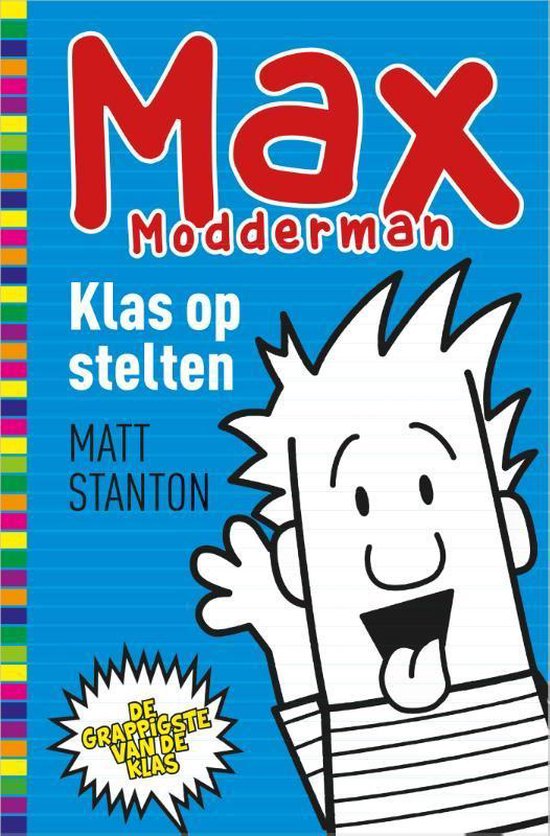 Copyright ©Success for All. Alle rechten voorbehouden
Les 6
Max Modderman
Stap 1: Woorden van de week
1.   in de soep laten lopen (uitdr.)
2.   de speech
3.   bestendig
4.   een hobbel nemen (uitdr.)
5.   het citaat
6.   het debat
7.   exact(e vakken)
8.   de reputatie
9.   de zenuwinzinking
10. slalomt (slalommen)
11. verbluft(e)
12. opzienbarend
Zelf	Schrijf de woorden op in je werkschrift
                        

	10 minuten


Klaar?	Woordenlijst aanvullen
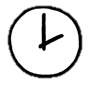 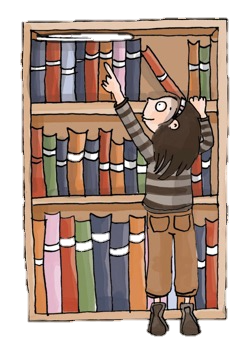 Copyright ©Success for All. Alle rechten voorbehouden
Les 6
Max Modderman
Stap 2: Lezen en samenvatten
Stap 3: Maatjeswerk/Teamwerk
Maatje	Memo’s 	vergelijken/verduidelijken

	5 minuten

Klaar?	Duolezen blz. 94 en 95
	
Team	Opdrachten maken

	20 minuten

Groep	Bespreken opdrachten
Zelf	Lees de teamopdrachten
	goed door

Team	Plannen teamopdrachten

Zelf	Lees bladzijde 84 t/m 95
                        Memo’s plakken

	15 minuten

Klaar?	Woordenlijst aanvullen
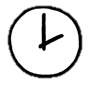 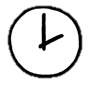 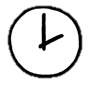 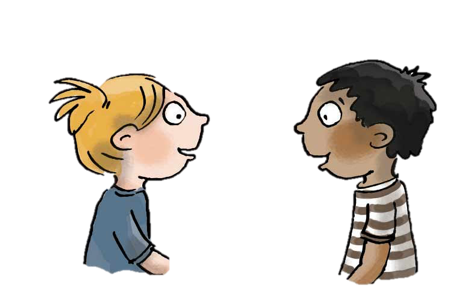 Copyright ©Success for All. Alle rechten voorbehouden
Les 6
Max Modderman
Stap 4: Terugblik en vooruitblik
Terugblik
> Samenwerkvaardigheid
> Woorden van de week
> Lezen en teamopdrachten
> Punten en feedback

Vooruitblik
> Woorden van de week
> Lezen en teamopdrachten
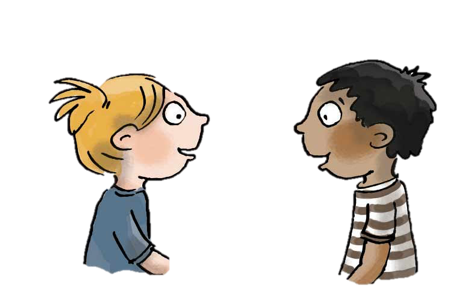 Copyright ©Success for All. Alle rechten voorbehouden
Les 7
Max Modderman
Doel van de les:
> Ik kan mijn eigen gevonden belangrijke informatie vergelijken met die van het      Onderzoeksteam en dit team tips en tops geven naar aanleiding van hun samenvatting.
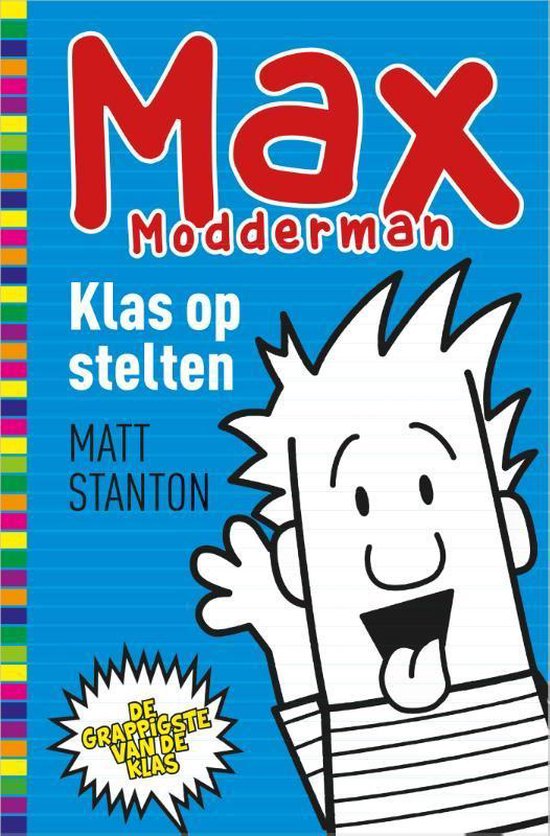 Copyright ©Success for All. Alle rechten voorbehouden
Les 7
Max Modderman
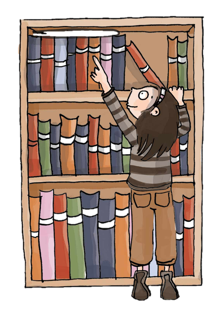 Stap 1:	Woorden van de week



Stap 2:	Lezen en samenvatten






Stap 3:	Maatjeswerk/Teamwerk
Team	Woorden 5 t/m 8

Klaar?	Woordenlijst verder invullen
Zelf	Lees bladzijde 96 t/m 113
	Memo’s plakken op informatie

	15 minuten

Klaar?	Woordenlijst aanvullen
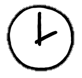 Maatje	Memo’s vergelijken/verduidelijken

	10 minuten

Klaar?	Duolezen bladzijde 111 en 112

Team	 Teamopdrachten maken
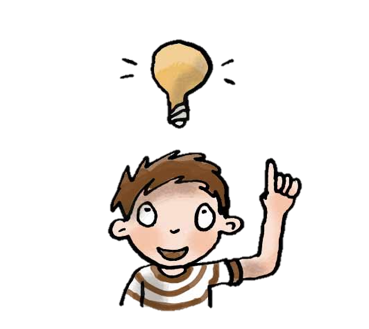 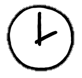 Copyright ©Success for All. Alle rechten voorbehouden
Les 7
Max Modderman
Stap 4: Terugblik en vooruitblik
Terugblik
> Samenwerkvaardigheid 
> Woorden van de week> Lezen en teamopdrachten > Punten en feedback

Vooruitblik:
> Woorden van de week
> Lezen en teamopdrachten
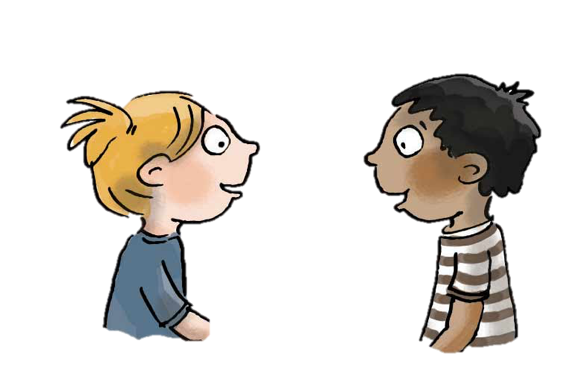 Copyright ©Success for All. Alle rechten voorbehouden
Les 8
Max Modderman
Doel van de les:
> Ik kan met behulp van de verhaalkaart een samenvatting schrijven.
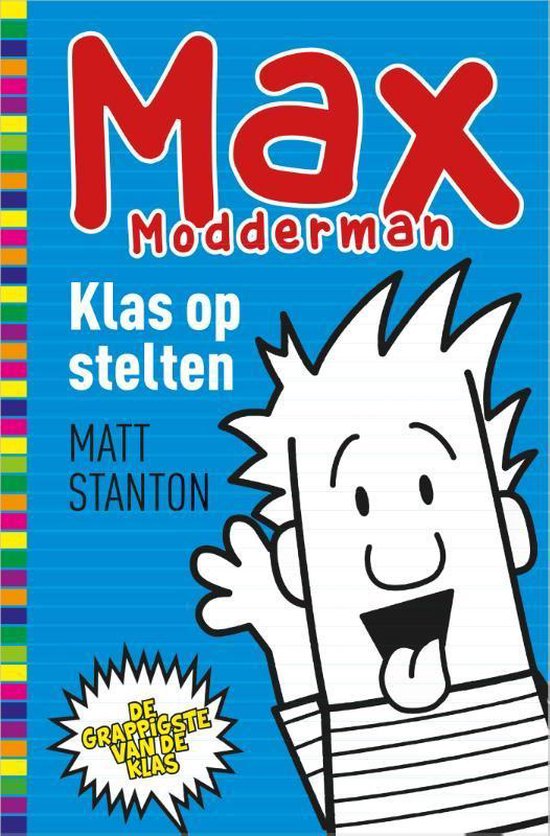 Copyright ©Success for All. Alle rechten voorbehouden
Les 8
Max Modderman
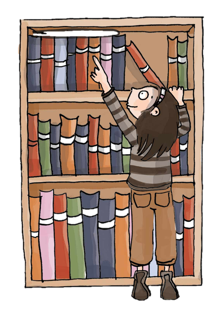 Stap 1:	Woorden van de week



Stap 2:	Lezen en samenvatten






Stap 3:	Maatjeswerk/Teamwerk
Team	Woorden 9 t/m 12

Klaar?	Woordenlijst verder invullen
Zelf	Lees bladzijde 114 t/m 125
	Memo’s plakken op informatie

	15 minuten

Klaar?	Woordenlijst aanvullen
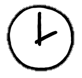 Maatje	Memo’s vergelijken/verduidelijken

	10 minuten

Team	Teamopdrachten maken

	20 minuten
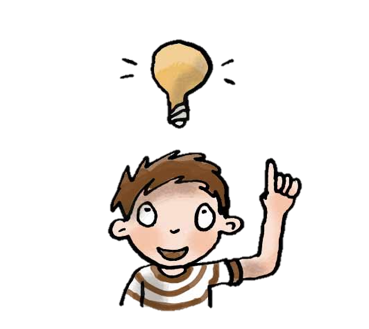 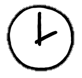 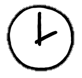 Copyright ©Success for All. Alle rechten voorbehouden
Les 8
Max Modderman
Stap 4: Terugblik en vooruitblik
Terugblik
> Samenwerkvaardigheid 
> Woorden van de week> Lezen en teamopdrachten > Punten en feedback

Vooruitblik:
> Toets
> Voorbereiding schrijfopdracht
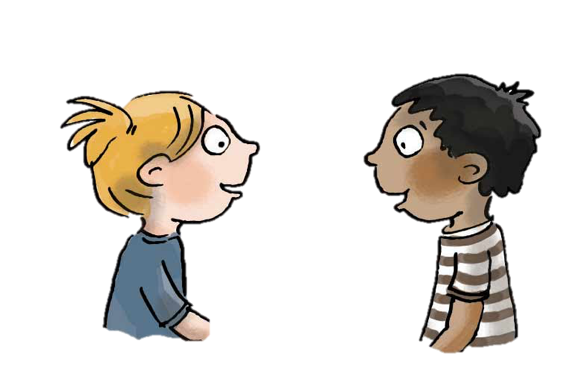 Copyright ©Success for All. Alle rechten voorbehouden
Les 9
Max Modderman
Doel van de les:
> Ik kan informatie uit een tekst halen.
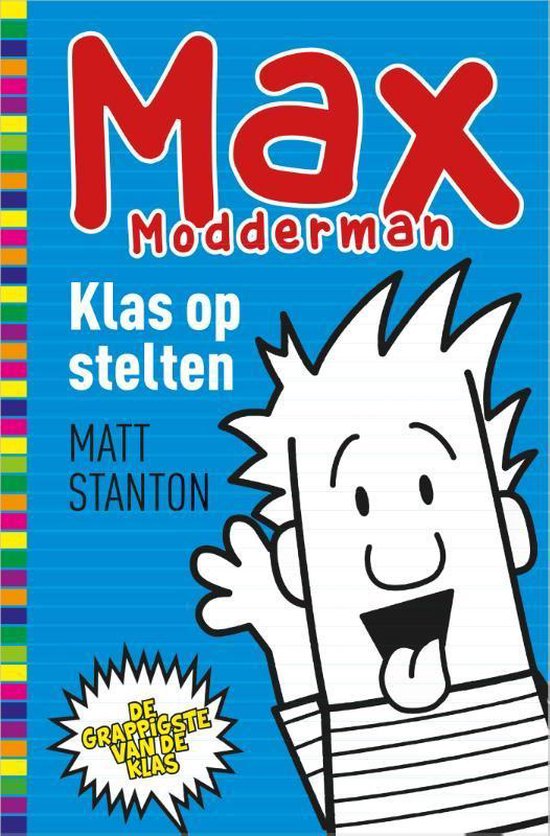 Copyright ©Success for All. Alle rechten voorbehouden
Les 9
Max Modderman
Stap 1:	Woorden van de week



Stap 2:	Toets









Stap 3: Voorbereiding schrijfopdracht
Team             	Woordrijtjes oefenen
                      	5 minuten
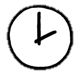 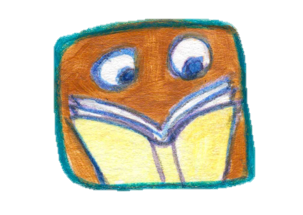 Zelf	Lezen blz. 126 t/m 135	
	Toets maken

	20 minuten

Klaar?	Woordenlijst verder afmaken
	Stillezen

Groep	Toets nabespreken
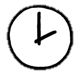 Zelf	Speeches op blz. 127 en 128 lezen,
	vertel aan elkaar wat jullie goed vinden 	aan deze speeches
Copyright ©Success for All. Alle rechten voorbehouden
Les 9
Max Modderman
Stap 4: Terugblik en vooruitblik
Terugblik
> Toets
> Voorbereiding op de schrijfopdracht
> Punten en feedback

	Brain Game

Vooruitblik
> Schrijfopdracht
> Teamopdrachten afmaken
> Woordenlijsten en teamboekjes inleveren
> Team van de week
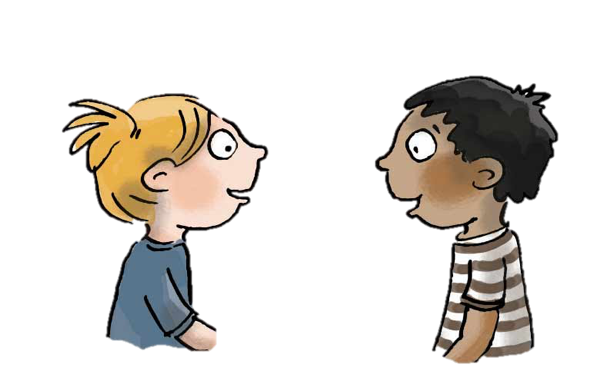 Copyright ©Success for All. Alle rechten voorbehouden
Les 10
Max Modderman
Doel van de les:
> Wij kunnen een speech schrijven en de klas ervan overtuigen dat wij het team van de week   moeten worden.
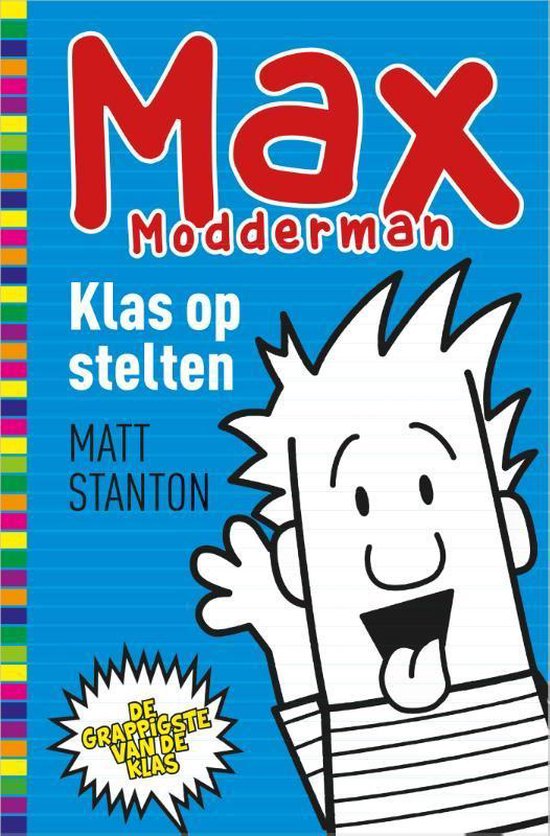 Copyright ©Success for All. Alle rechten voorbehouden
Les 10
Max Modderman
Stap 1: Woorden van de week
Stap 2: Schrijven
Zelf	Woordenlijst controleren


Klaar?	Inleveren woordenlijst
Voorlezen	Bladzijde 136 t/m 147

Opdracht	Lees de afvinklijst	Speech schrijven	
                        40 minuten


Klaar?             Iets unieks toevoegen aan de 
	speech

Groep	Voorlezen speeches
	Stemmen team van de week
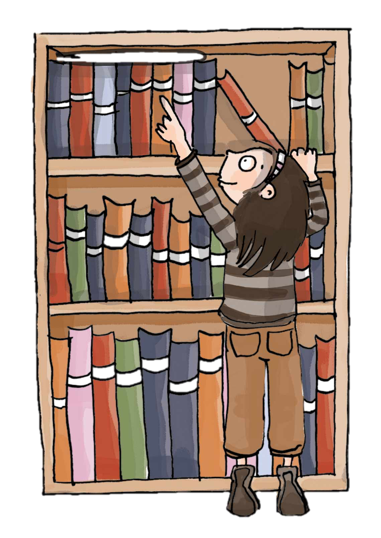 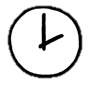 Copyright ©Success for All. Alle rechten voorbehouden
Les 10
Max Modderman
Stap 3: Terugblik en vooruitblik
Schatkist

Terugblik
> Schrijfopdracht
> Inleveren woordenlijst en teamboekje 
> Samenwerken
> Punten en feedback
> Team van de week

Vooruitblik
Verder lezen in:
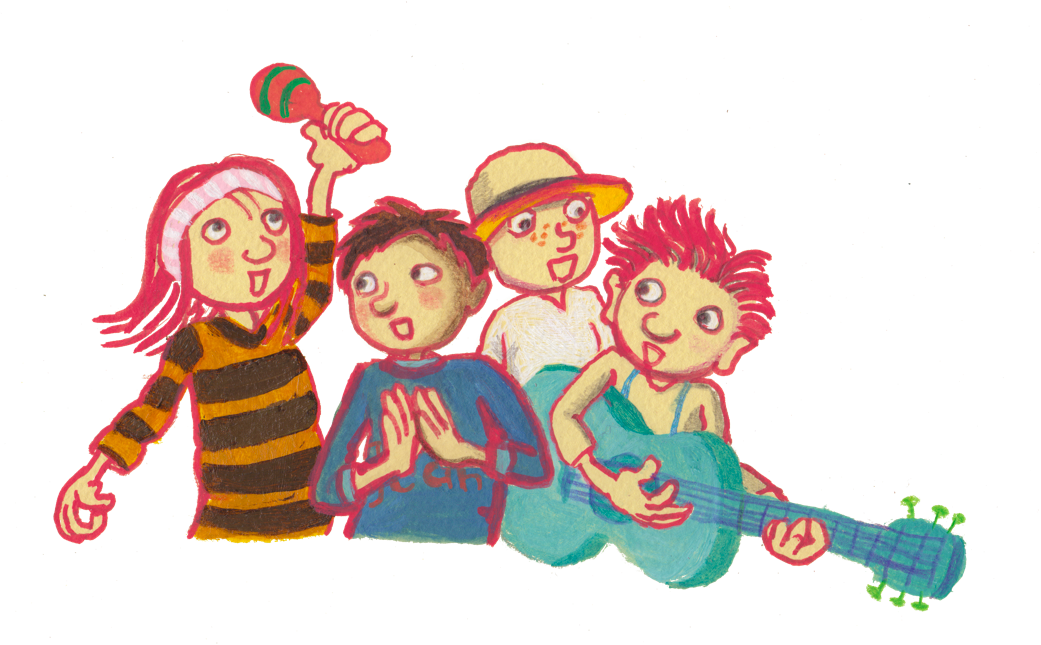 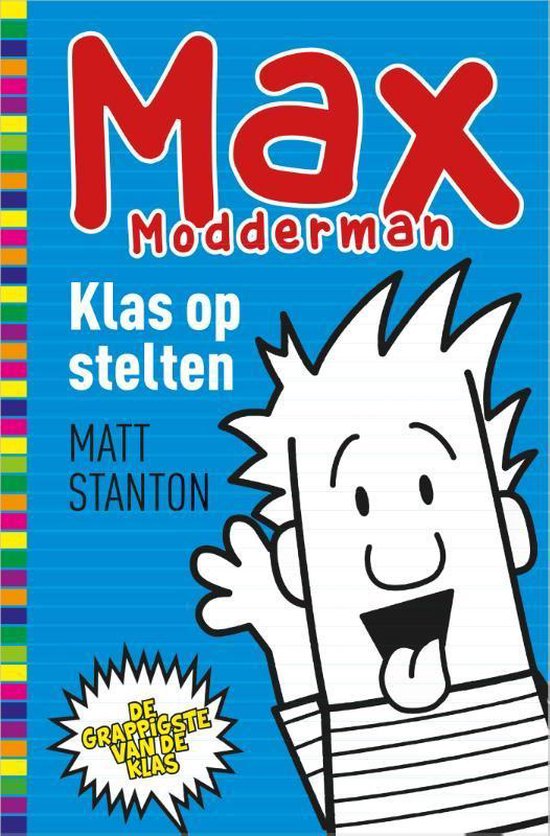 Copyright ©Success for All. Alle rechten voorbehouden